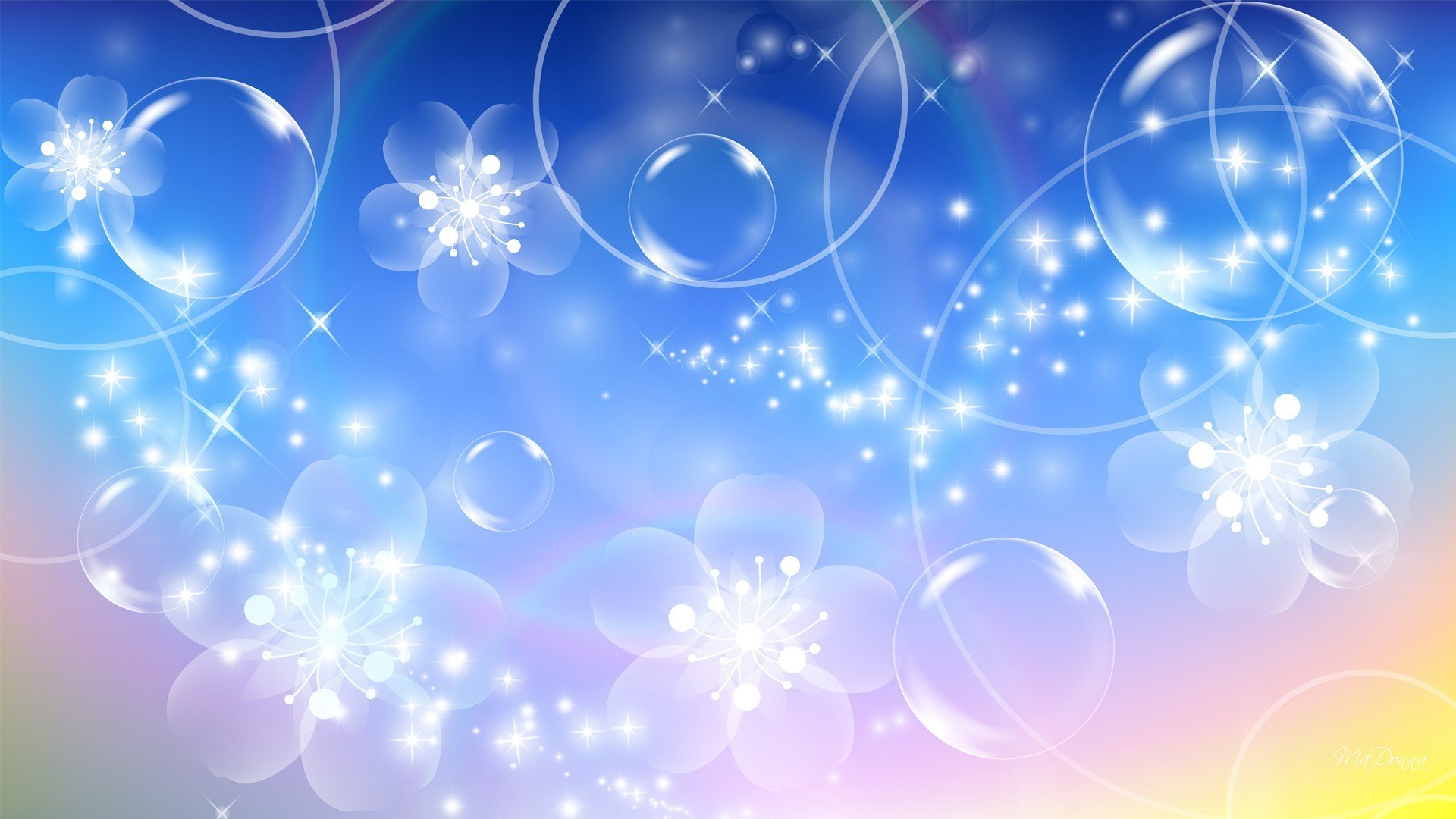 Поздравление исполняющего обязанности начальника управления образования администрации Частинского муниципального округа Пономаревой Валентины Васильевны выпускникам 2024 года

Дорогие выпускники!
От всей души поздравляю вас с окончанием школы! 189 выпускников выходят из стен семи основных школ  и 27 выпускников Частинского муниципального округа выходят из стен трех средних школ нашего района в большую взрослую жизнь!
Остались позади «школьные годы чудесные», наполненные творчеством, дружбой и радостью, яркими впечатлениями, победами и открытиями.
Вы прошли интересный и важный путь от первого звонка до аттестата зрелости, от детского восприятия мира до шага в большую и самостоятельную жизнь.
На всем протяжении этого пути рядом с вами всегда были ваши мудрые учителя и наставники, посвятившие себя благородному делу образования и воспитания подрастающего поколения. Школа дала вам глубокие знания и нравственные ориентиры, привила любовь к родному краю и нашей замечательной стране.
Вы умные, талантливые, энергичные, инициативные, целеустремленные, с огромным потенциалом, который необходимо реализовать с пользой для себя и общества. Каждый из вас – личность, готовая внести свой вклад, в развитие не только своего района, но и России.
Убеждена, что вы найдете достойное место в жизни, получив среднее профессиональное или высшее образование, придя на производство, в науку, образование, медицину, спорт, культуру, управление, бизнес, в ряды защитников Отечества.
Мы верим в вас, мы гордимся вами!!! Сохраните на всю жизнь воспоминания о родной школе, любовь и уважение к вашим замечательным учителям, проложившим вам дорогу к знаниям, к будущим большим свершениям и достижениям.
От всей души желаю вам, дорогие выпускники 2024 года, здоровья, добра, счастья, верных друзей, удачи и успехов в реализации ваших прекрасных замыслов и планов на самостоятельном жизненном пути!